МУЗИЧКА КУЛТУРА

Пролеће

петак, 27.3.2020.
Децо, стигло је пролеће!
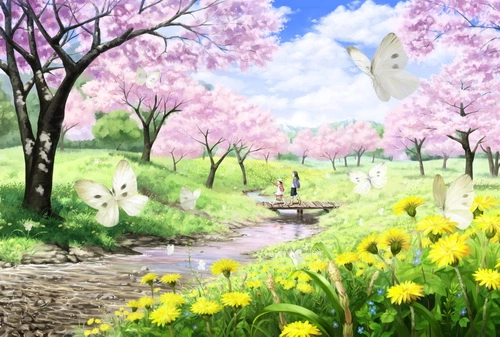 Да ли знаш?

Танак кончић,
на њему звончић
и тај кончић клима
и латице беле има.
Танак кончић,
мален звончић
јавља свима:
побегла је љута зима.

Размисли мало. Шта је то?
Прочитај гласно.
То је висибаба, весник пролећа.
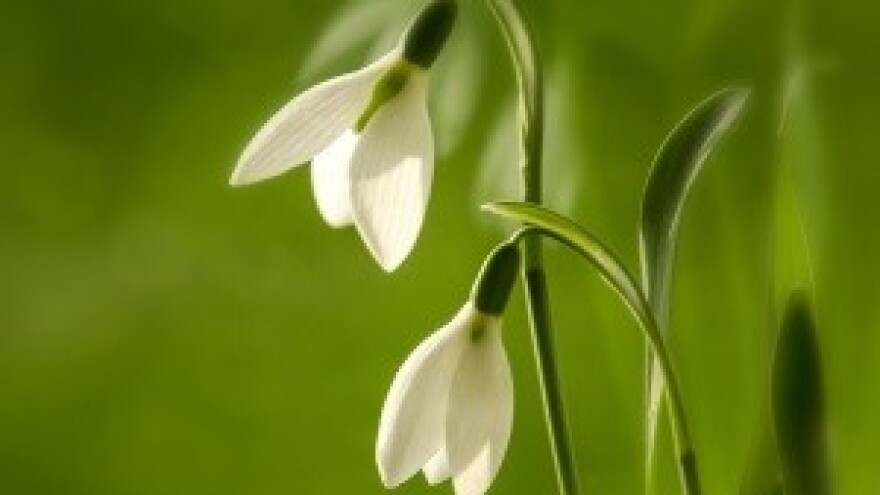 Кликни на линк и уживај!
Притисните Ctrl на тастатури и у исто време кликните на линк написан испод:
https://www.youtube.com/watch?v=gG6WplfFfHQ
Хајде да чујемо песму Висибаба. 
Текст песме налази се у твом уџбенику на страни 44. Покушај да је отпеваш.
Притисните Ctrl на тастатури и у исто време кликните на линк написан испод:
https://www.youtube.com/watch?v=6Rbo-izbHNs
Напиши у свесци:
27.3.2020.
Школски рад                                       
Висибаба
непознате речи:
јаглац – јагорчевина, цвет који цвета у рано пролеће

шева – птица певачица
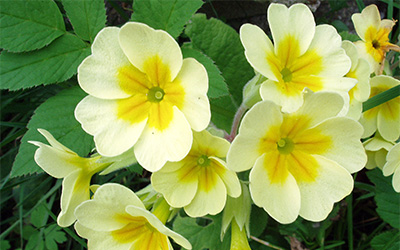 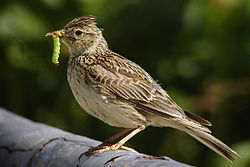 Ако кликнеш на дати линк, можеш чути како се оглашава ћубаста шева.
Притисните Ctrl на тастатури и у исто време кликните на линк написан испод:
https://www.youtube.com/watch?v=dO7ZIZtoKvM
Илуструј песму Висибаба.
Кликни на дати линк и одслушај песму Здравица. 
Док слушаш песму, уочи делове које изводи солиста и делове које изводи хор.
Притисните Ctrl на тастатури и у исто време кликните на линк написан испод:
https://www.youtube.com/watch?v=46VJLeJSDiM
Препиши задатке у свеску и уради их.
Заокружи тачан одговор. 
Део који изводи солиста пева:
а) жена     б) дете     в) мушкарац
3. Подвуци речи којима би најбоље описао/ла песму: борбена, смирена, разиграна, свечана.